Actualisation des émissionsatmosphériques pour la mise àjour de l'ERS de la presqu'îled'Ambès
Christelle LE DEVEHAT – 06  32 83 17 09
Contexte et objectifs
2
Contexte général
Constats
concentration d’industries sur la zone 
interrogations sur les flux globaux de pollutions
préoccupations sur les conséquences sanitaires

Attentes
hiérarchiser des polluants prioritaires pour la zone
déterminer des axes de progrès
définir un programme d’actions si nécessaire
3
Contexte global
Etude initiale débutée en 2006/2007 ;

ERS zone menée  jusqu’en 2010 ; 

Puis Etudes complémentaires et amélioration de la situation ;
4
Méthodologie appliquée à l’étude
Méthodologie reconnue internationalement 

des hypothèses (scénarii, modèles, paramètres…) ;
des calculs théoriques ;
des mesures (à l’émission et dans l’environnement)
des connaissances scientifiques actuelles.

Conforme aux 2 grands référentiels français : 

Guide INERIS, version 2003/2013.
Guide InVS, version 2000.

Indications sur les risques sanitaires induits pour le futur
5
Objectifs d’une ERS, déroulement…
Estimer l’effet des émissions atmosphériques industrielles sur la santé des populations de la presqu’île, 

Déterminer des axes de progrès et définir un programme d’actions si nécessaire,

Ce n’est pas une étude épidémiologique (on ne part pas des maladies pour en rechercher les causes…  c’est plutôt l’inverse !).
6
1ères conclusions avant approfondissement
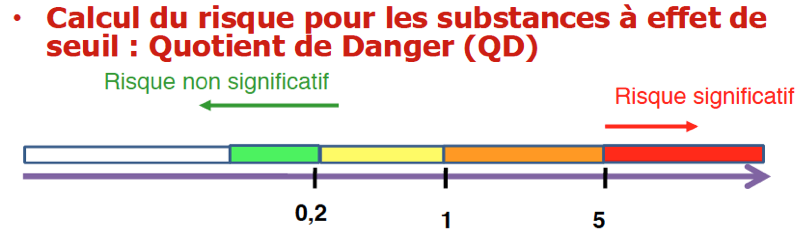 Toutes substances
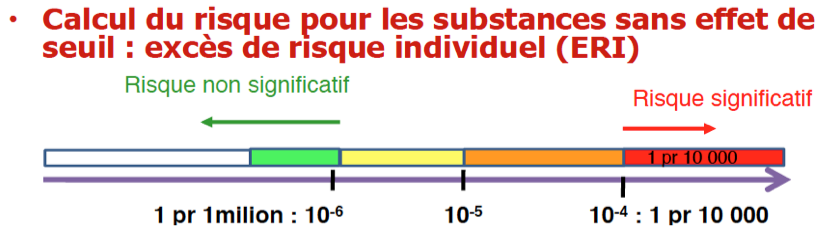 Benzopyrène
Benzène
Butadiène
SO2 : concentration > VG
7
Conclusions après approfondissement
Ainsi, à l’issue de l’évaluation quantitative des risques sanitaires et de l’analyse des incertitudes, et en l’état actuel des connaissances, les risques sans seuils seraient donc non significatifs.
8
Mise à jour de la base de données « émissions atmosphériques »
9
Mise à jour
Année de référence : 2015 
La mise à jour de la base de données existante (pour les flux à l’émission) a été menée pour :
Les substances émises au niveau des sites existants ;

sur lesquels des modifications importantes de process ont eu lieu depuis 2006 ou 2009 ;

pour lesquelles des améliorations de connaissances en termes d’émissions sont intervenues  depuis l’étude initiale,

Les substances identifiées sur les nouveaux sites installés.
10
Mise à jour
Pour les sites existants, nous nous sommes basés sur :
L’évolution des connaissances de la DREAL sur les émissions des sites,

Les déclarations GEREP des sites lorsqu’elles étaient disponibles,

Les éléments fournis par les industriels eux-mêmes par l’intermédiaire d’une base de données,excel, à l’instar de ce qui avait déjà été réalisé dans le cadre de l’étude initiale.
11
Sites retenus
12
Résultats
Cette actualisation rend compte pour les composés émis à un flux supérieur à 1 t/ an en 2015 une : 
Apparition : en lien avec amélioration des connaissances 
de l’ammoniac (NH3) ;
13
Résultats
Hausse : 
du Cyclohexane / Méthylcylohexane, des particules PM 10 et PM 2,5, de l’acide chlorhydrique ;
14
Résultats
Baisse : 
du Dioxyde d’azote (NO2), du Dioxyde de soufre (SO2), des poussières totales, du Styrène et du benzène, des hydrocarbures aliphatiques C5 à C8, du Monoxyde de carbone, du 1,3 butadiène et du Méthanol.
15
Résultats
Les HAP présentent également une baisse notable, passant de 4,27 à 0,08 kg/an. 

Disparition :
de l’Acétylène.
16
Conclusions
Il est observé une baisse des émissions industrielles pour les 4 substances d’intérêt sanitaire,
Indépendamment de l’évolution des connaissances toxicologiques, cette baisse pourrait confirmer les conclusions de la précédente étude.
17
Mise en perspective / données du cadastre des émissions
18
Cadastre des émissions
19
Cadastre des émissions
20